John 4:23–24
23 But the hour is coming, and is now here, when the true worshipers will worship the Father in spirit and truth, for the Father is seeking such people to worship him. 24 God is spirit, and those who worship him must worship in spirit and truth.”
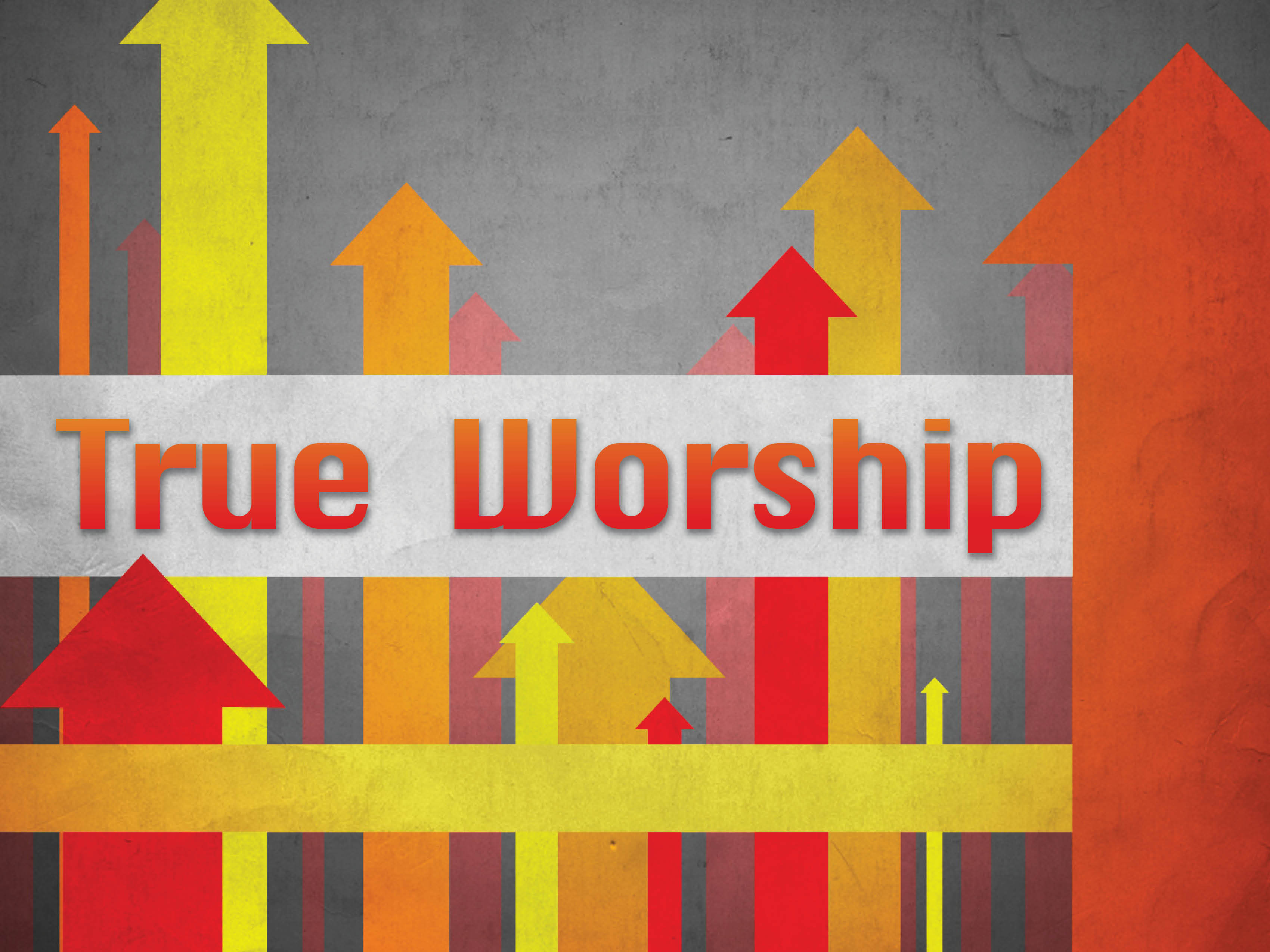 True Worship starts with God.
Matthew 15:1–8
John 4:23–24
2 Timothy 3:16–17
True Worship praises the Lord.
Psalm 96:1–6; 95:6–7
Amos 5:21–24
True Worship profits the Prepared.
Nehemiah 8:1–6
Ecclesiastes 5:1–7
Think.
Listen.
Speak Carefully.